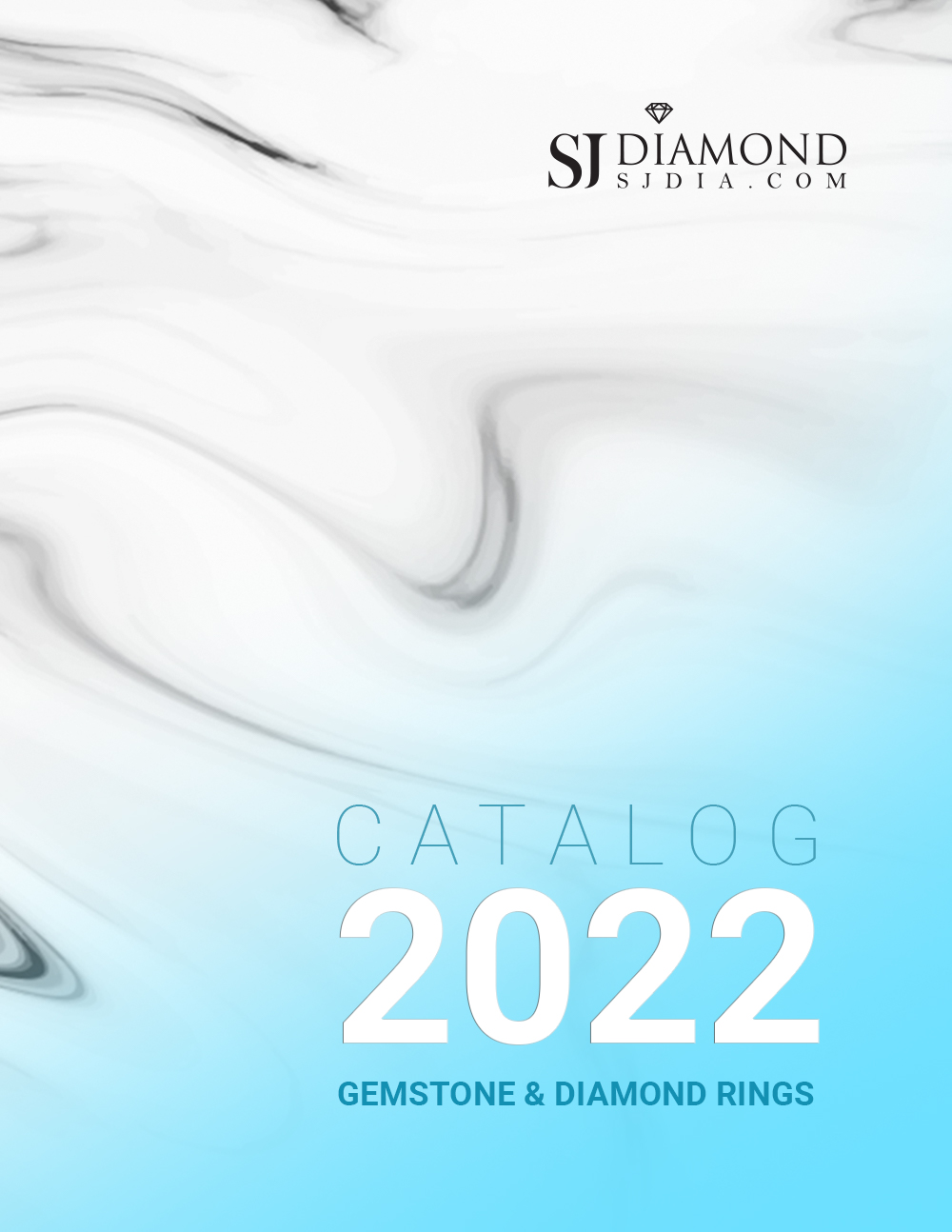 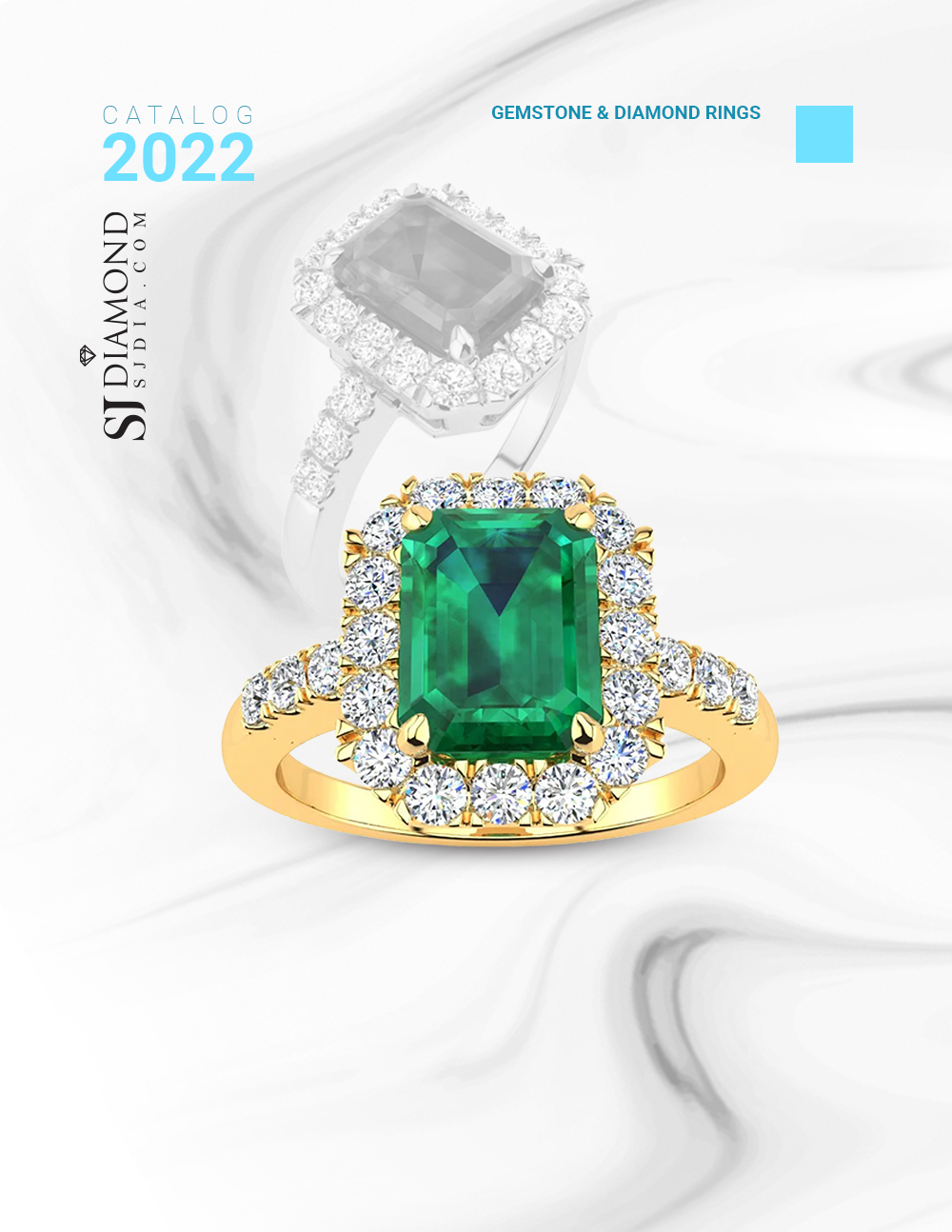 1
2 Carat Emerald and Halo Diamond Ring In 14 Karat Yellow Gold
Retail: $4,499.99
Our Price: $2,999.99
Style 21870
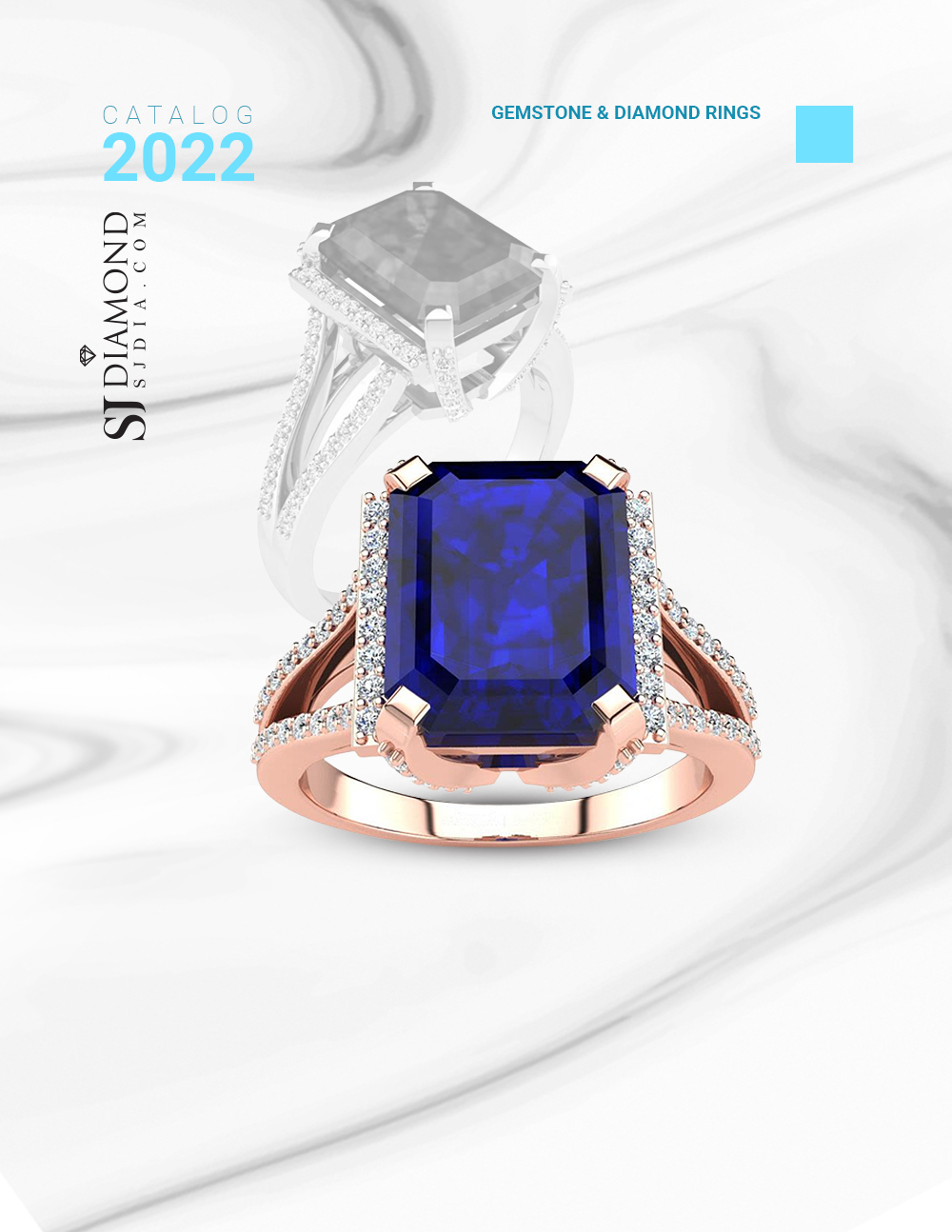 2
4 3/4 Carat Sapphire and Halo Diamond Ring In 14 Karat Rose Gold
Retail: $1,899.99
Our Price: $1,299.99
Style 21797
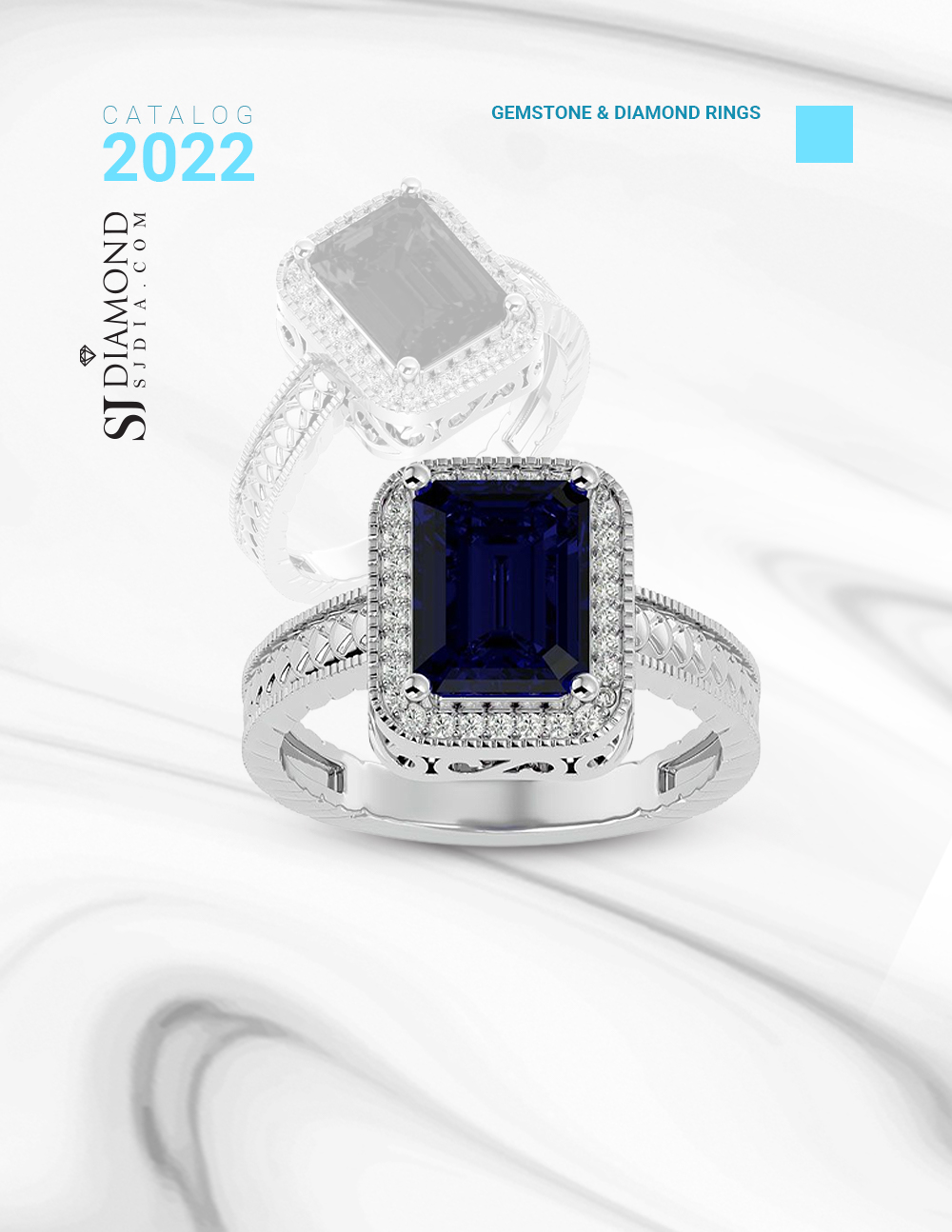 3
2 1/2 Carat Antique StyleSapphire and Diamond Ring in 14 Karat White Gold
Retail: $2,999.99
Our Price: $2,499.99
Style 6389
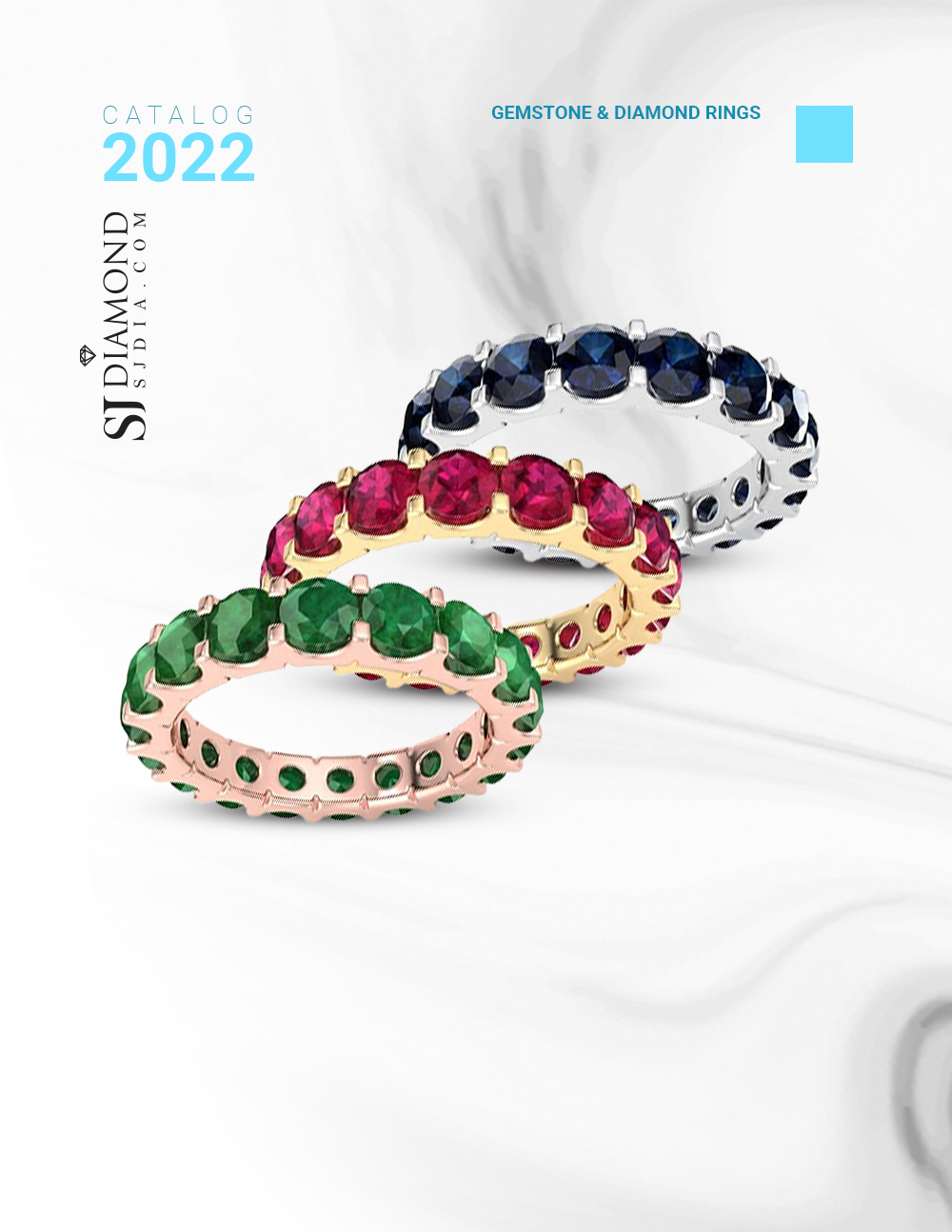 4
3 Carat Round Sapphire, Emerald or RubyEternity Band In 14 Karat White Gold
Retail: $3,999.99
Our Price: $2,199.99
Style 58009
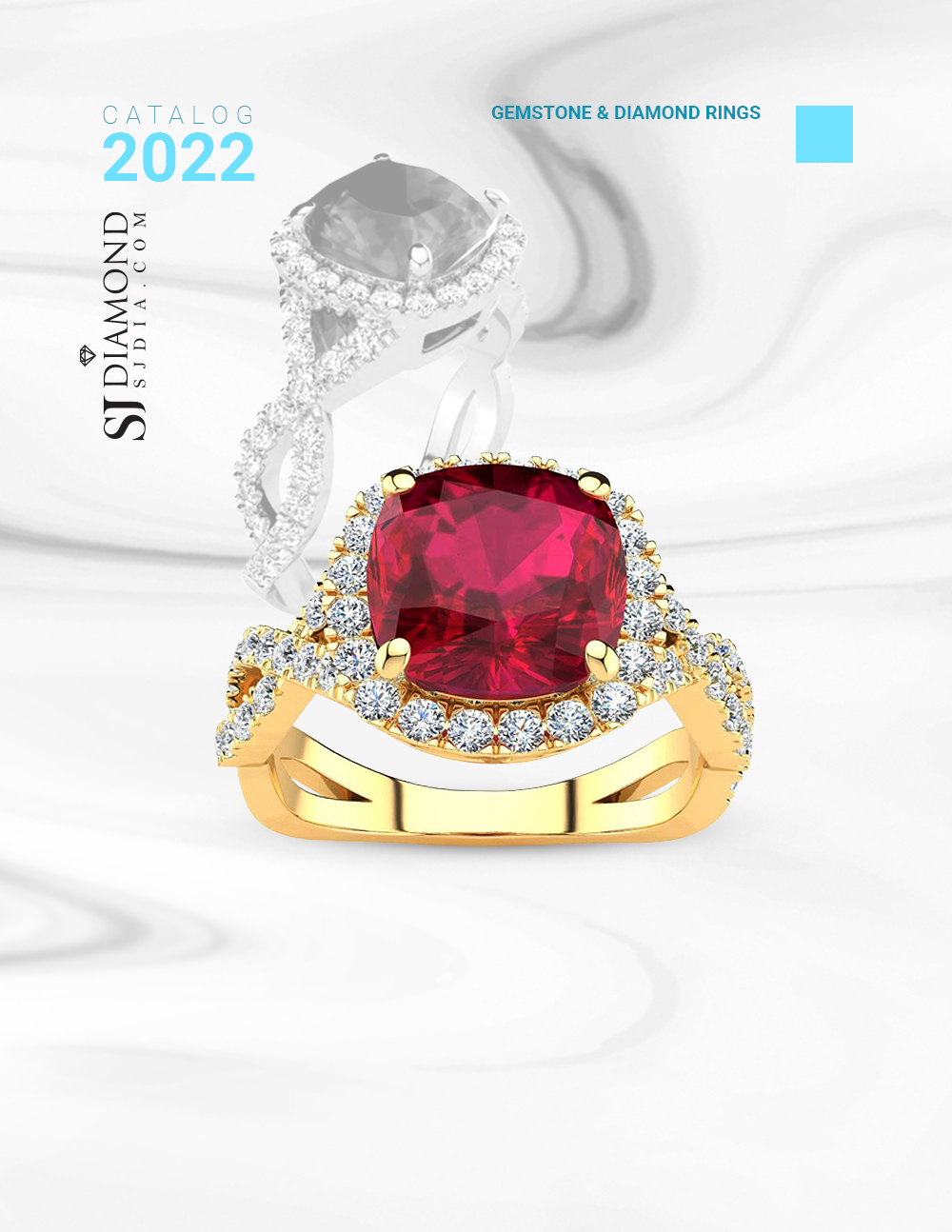 5
3 1/2 Carat Cushion Cut Ruby and Halo Diamond Ring With Fancy Band In 14 Karat Yellow Gold
Retail: $2,999.99
Our Price: $1,999.99
Style 20728
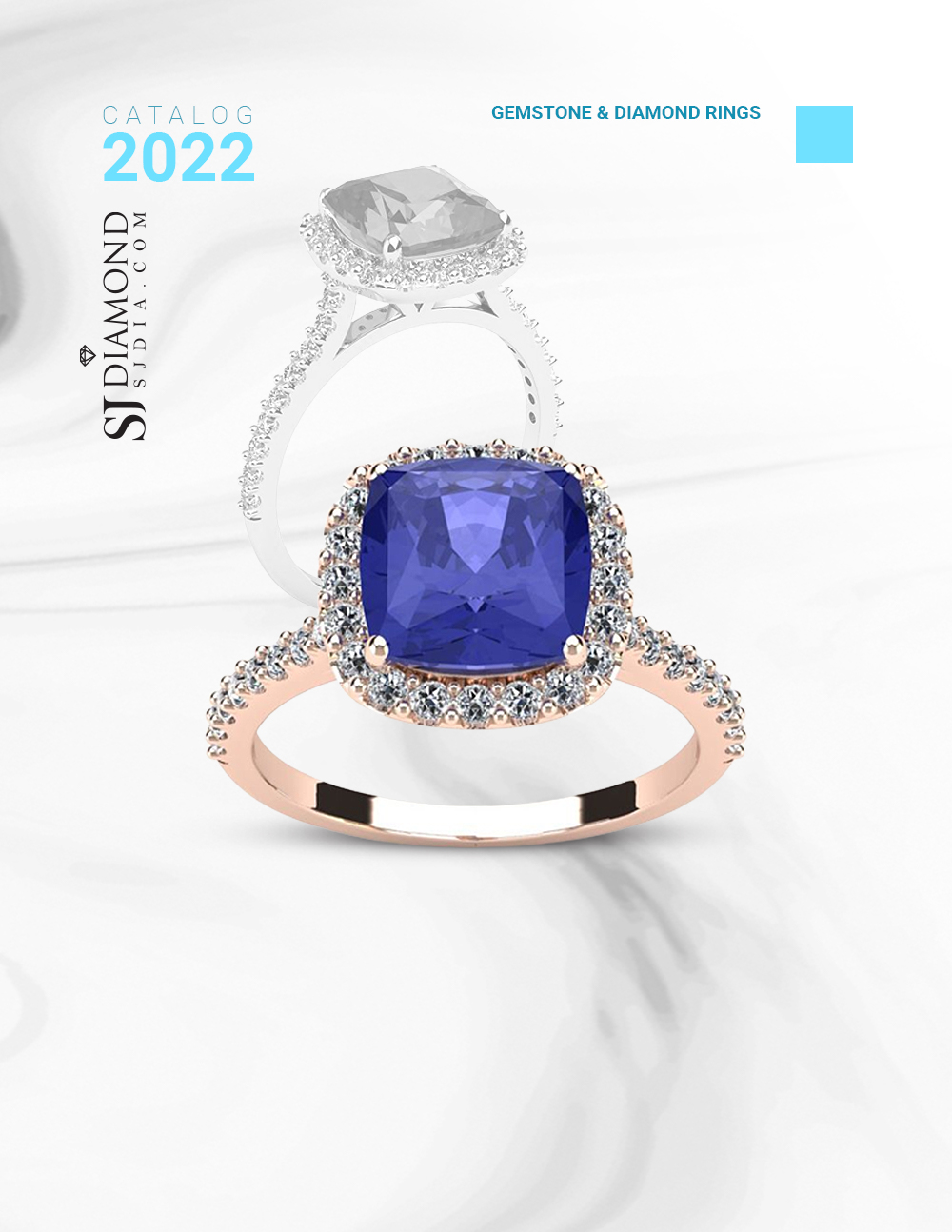 6
3 Carat Cushion Cut Tanzanite and Halo Diamond Ring In 14K Rose Gold
Retail: $2,399.99
Our Price: $1,499.99
Style 23163
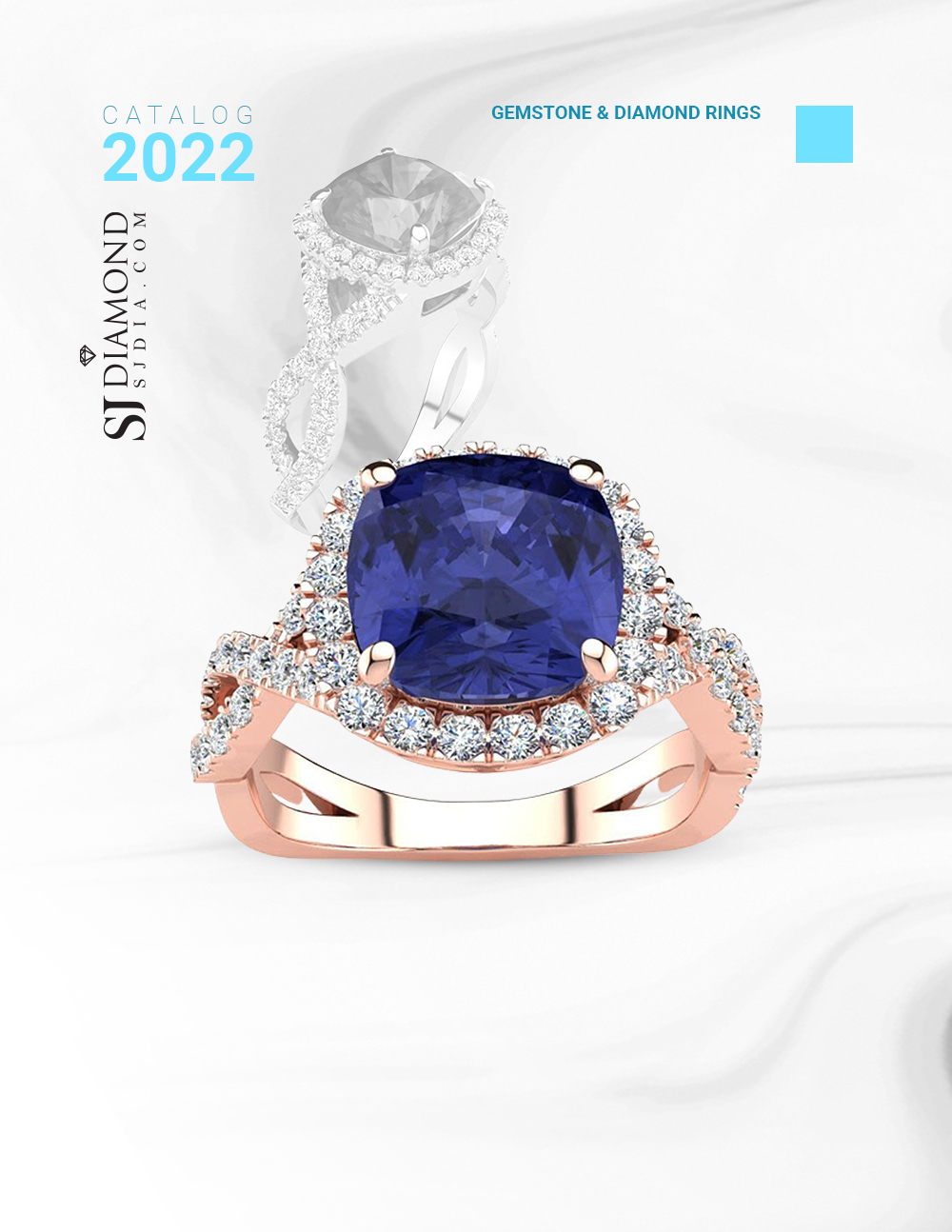 7
3 Carat Cushion Cut Tanzanite and Halo Diamond Ring With Fancy Band In 14 Karat Rose Gold
Retail: $1,999.99
Our Price: $1,499.99
Style 20717
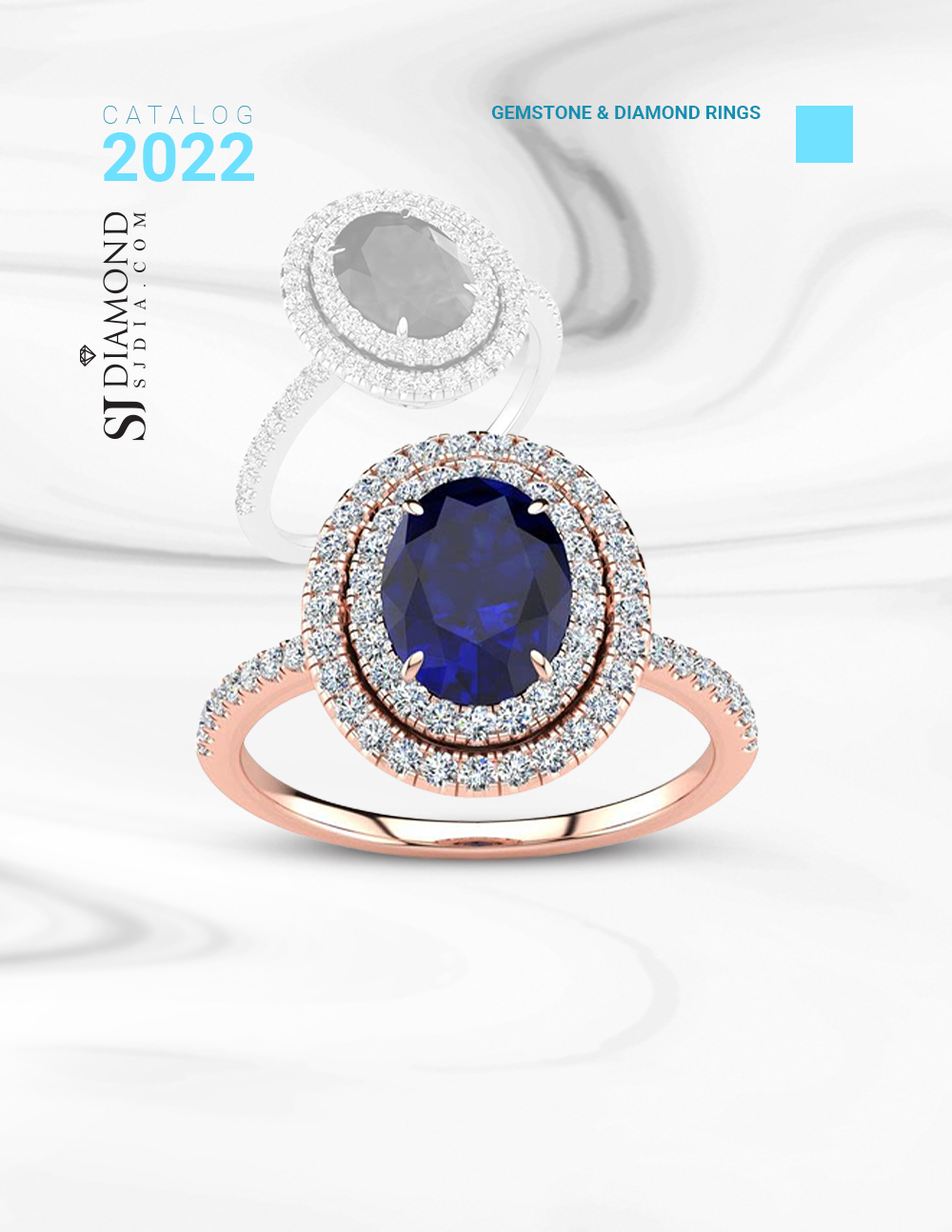 8
2 Carat Oval Shape Sapphire and Double Halo Diamond Ring In 
14 Karat Rose Gold
Retail: $1,699.99
Our Price: $1,299.99
Style 20850
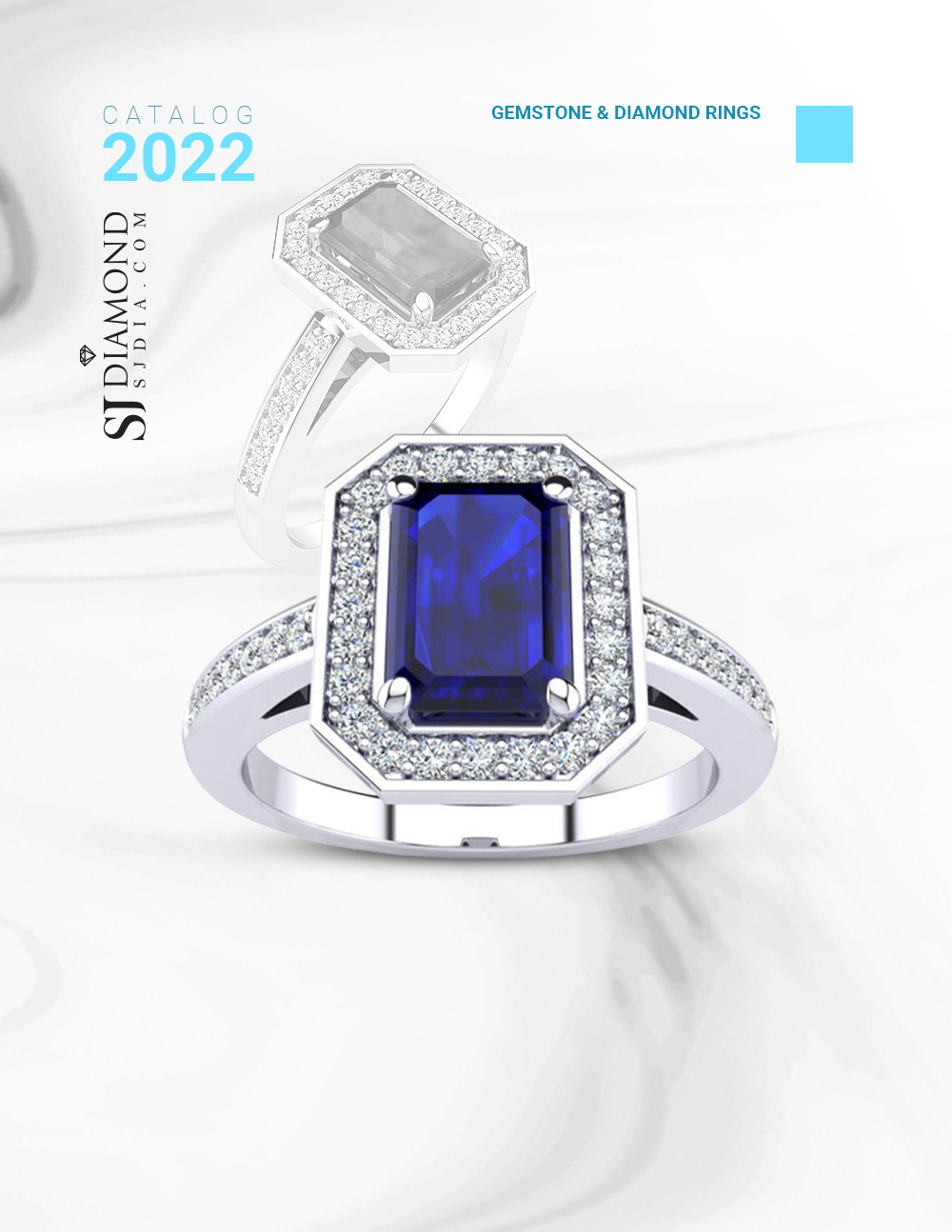 9
1 1/3 Carat Sapphire and Halo Diamond Ring In 14 Karat White Gold
Retail: $1,999.99
Our Price: $999.99
Style 24844
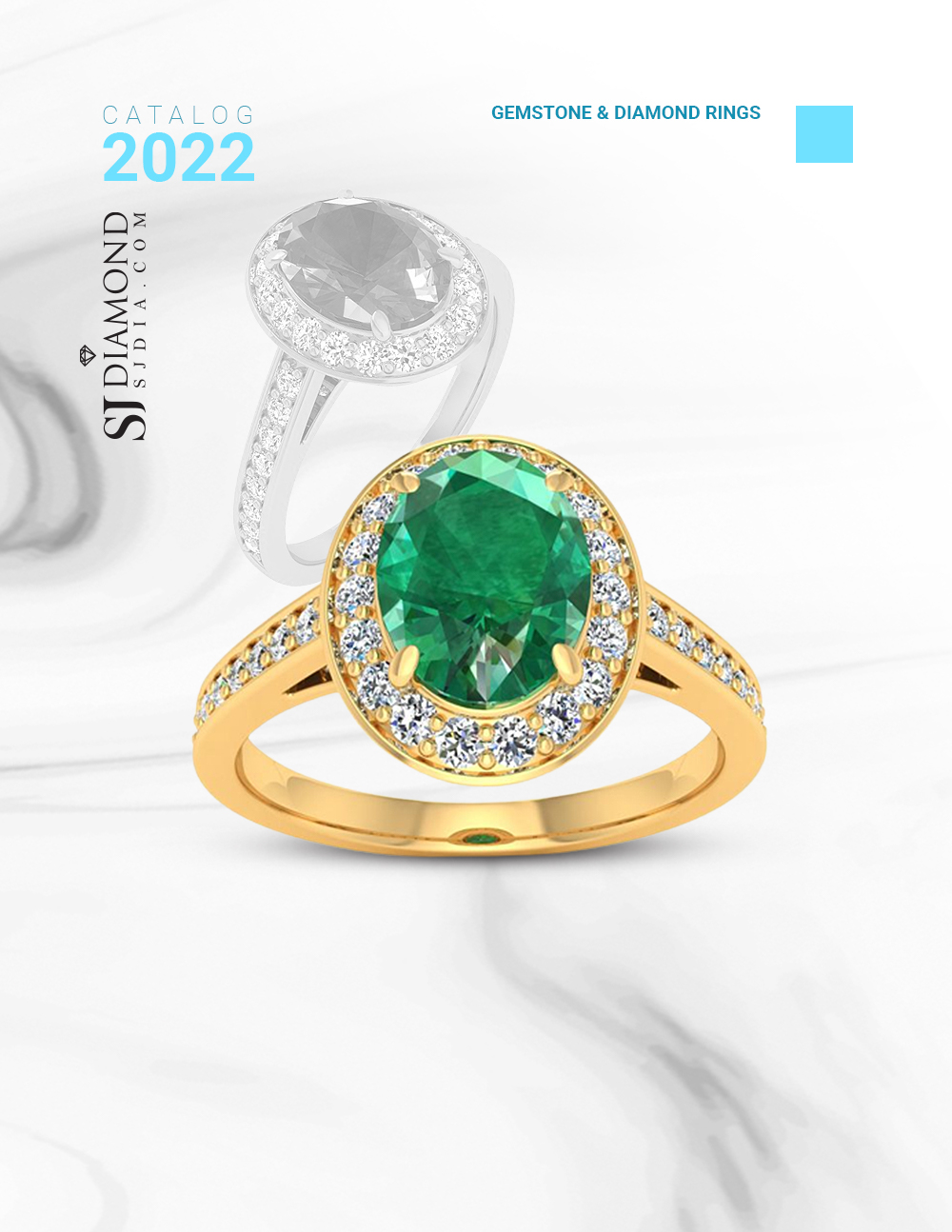 10
1 1/2 Carat Oval Shape Emerald and Halo Diamond Ring In 14 Karat Yellow Gold
Retail: $1,699.99
Our Price: $999.99
Style 21383
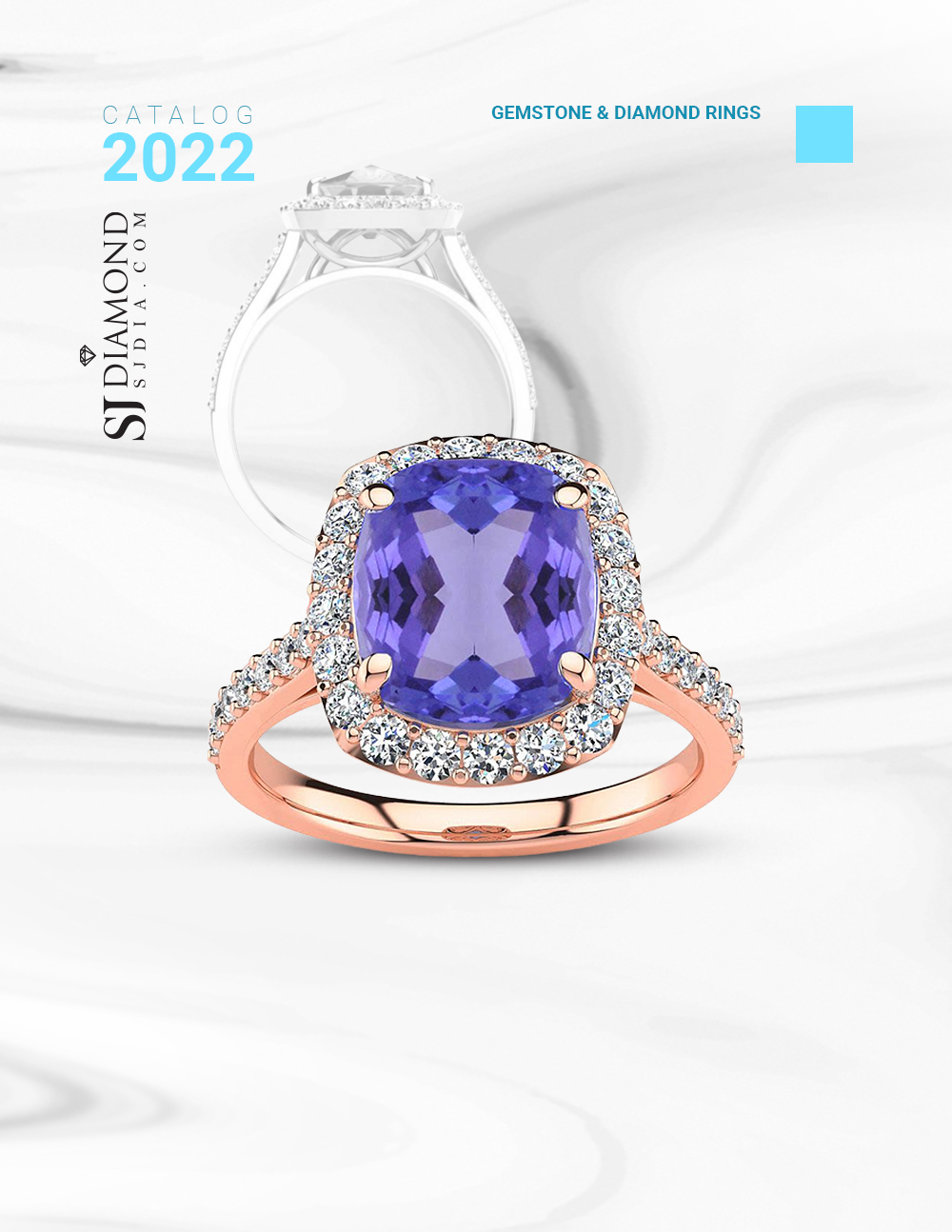 11
4 1/2 Carat Cushion Cut Tanzanite and Halo Diamond Ring In 18K Rose Gold
Retail: $7,999.99
Our Price: $3,999.99
Style 44265
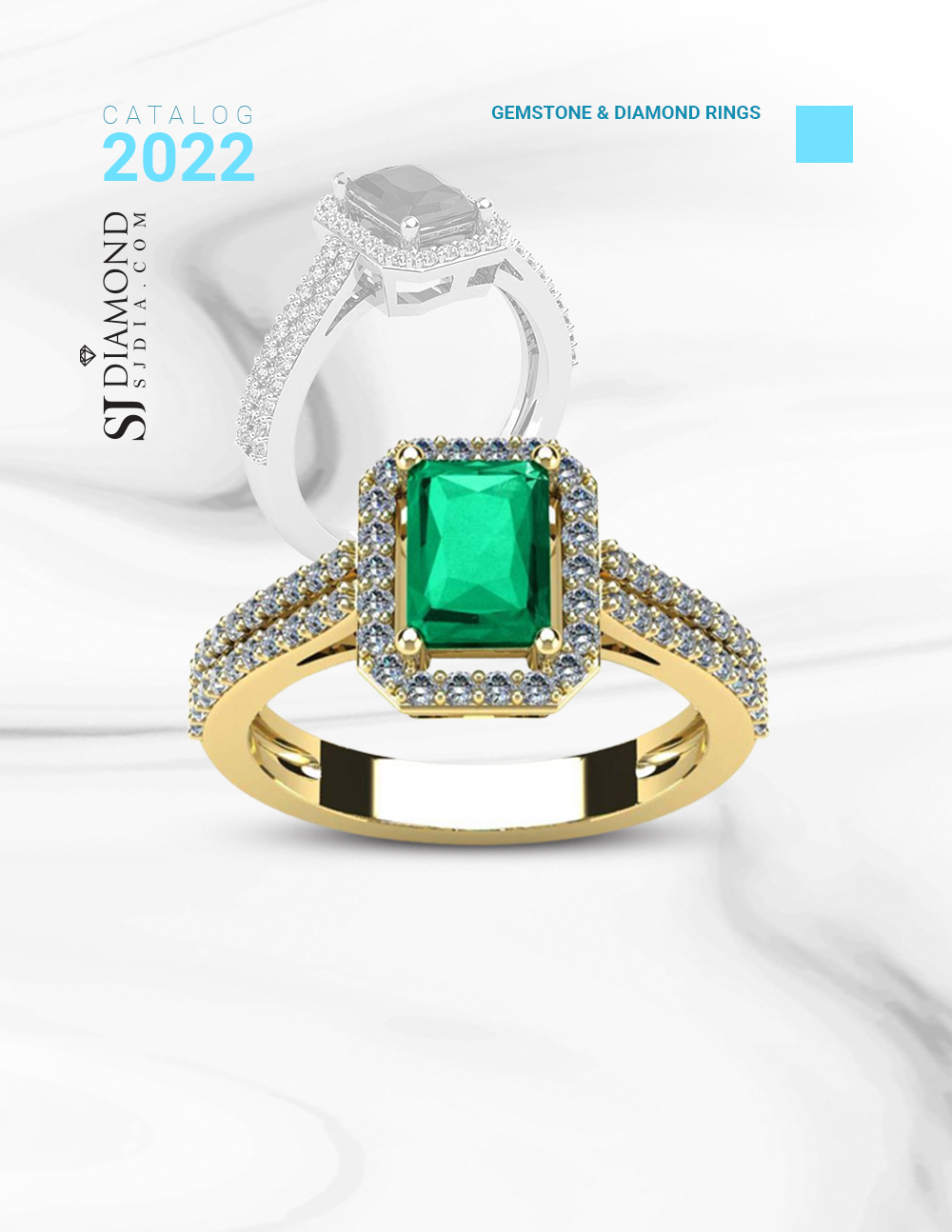 12
1 1/3 Carat Emerald and Halo Diamond Ring In 14 Karat Yellow Gold
Retail: $999.99
Our Price: $799.99
Style 21578
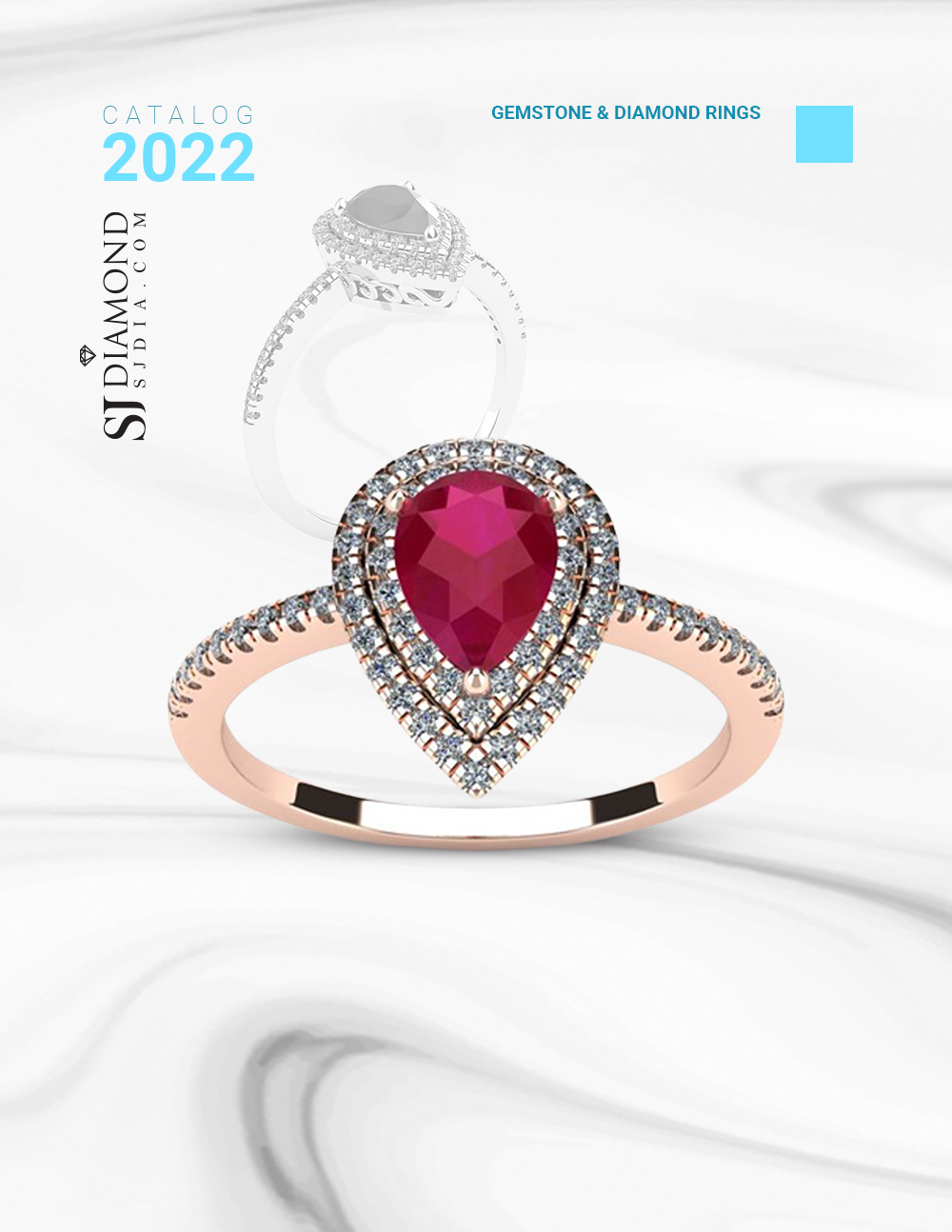 13
1 Carat Pear Shape Ruby and Double Halo Diamond Ring In 
14 Karat Rose Gold
Retail: $1,099.99
Our Price: $699.99
Style 20808
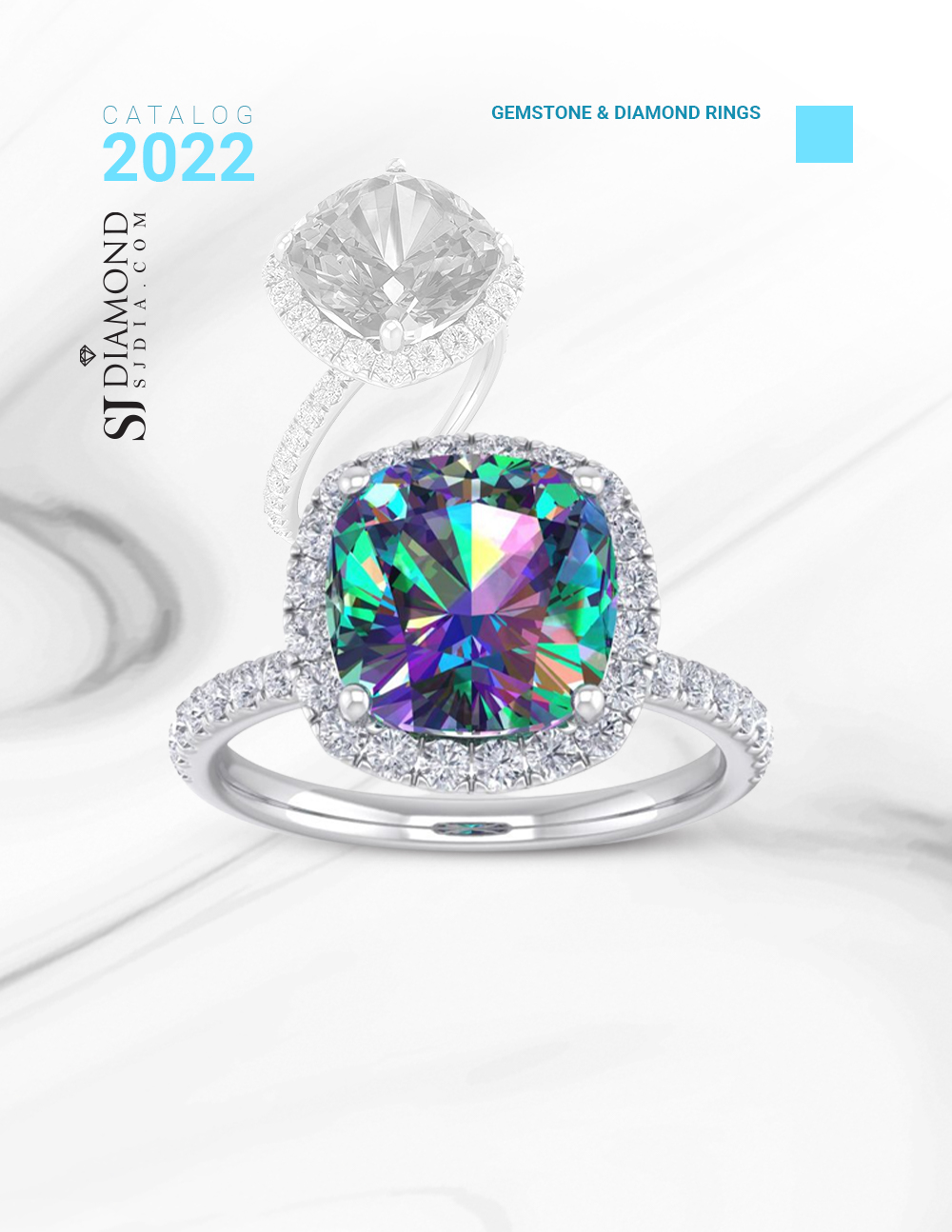 14
5 1/2 Carat Cushion Cut 
Mystic Topaz and Diamond Ring 
In 14 Karat White Gold
Retail: $1,199.99
Our Price: $999.99
Style 47297
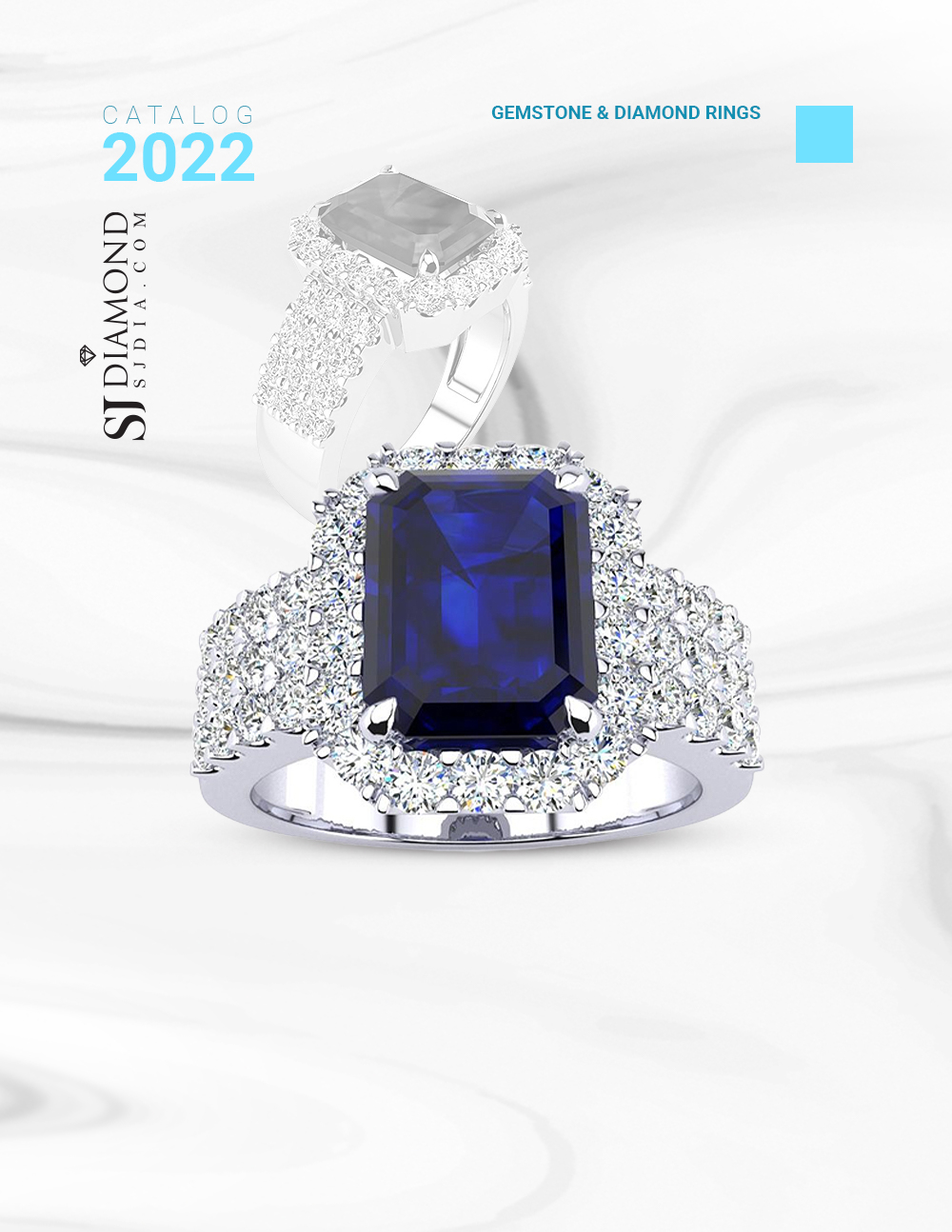 15
3 3/4 Carat Sapphire and Halo Diamond Ring In 14 Karat White Gold
Retail: $4,999.99
Our Price: $2,499.99
Style 21437
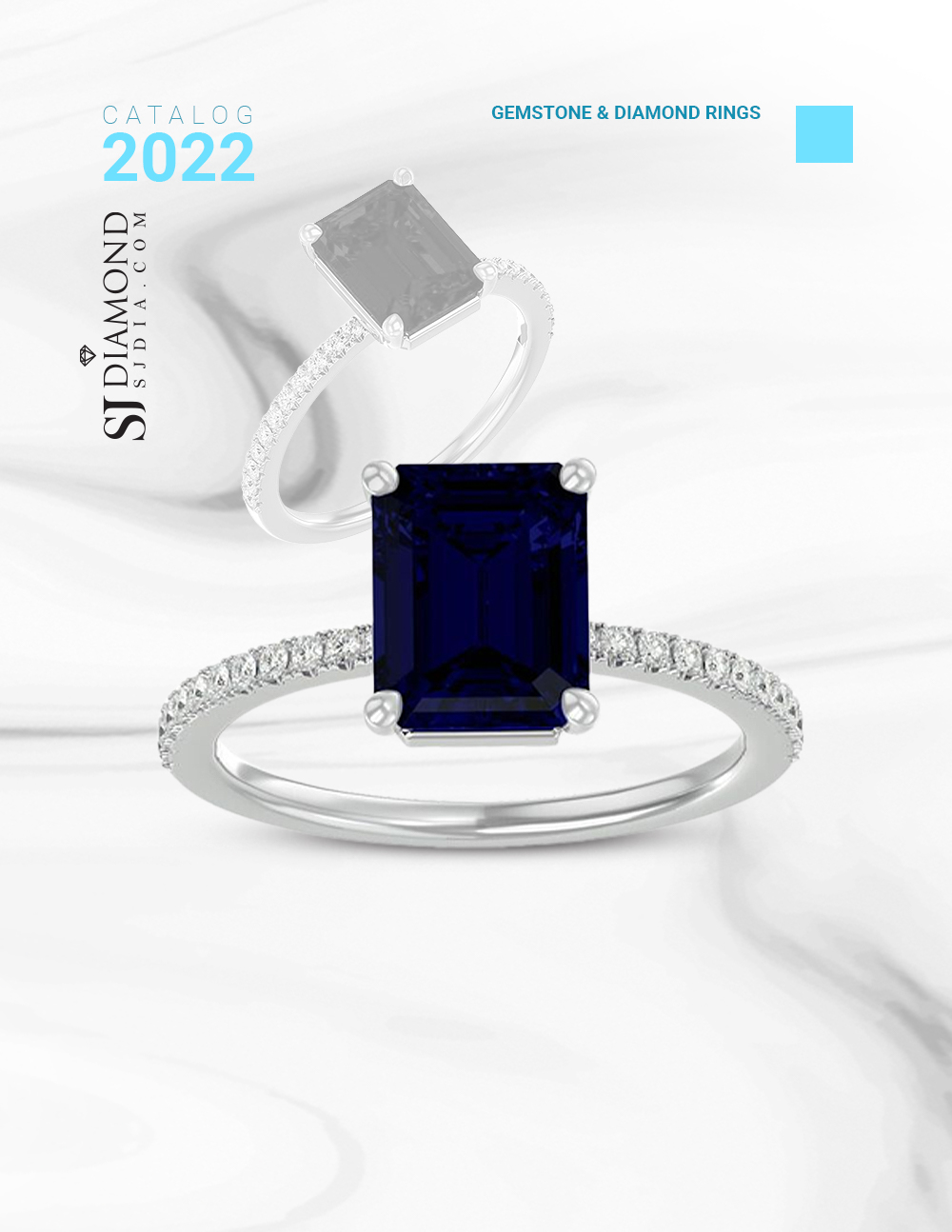 16
2 1/2 Carat Sapphire and Diamond Ring In 14 Karat White Gold
Retail: $1,299.99
Our Price: $899.99
Style 25835
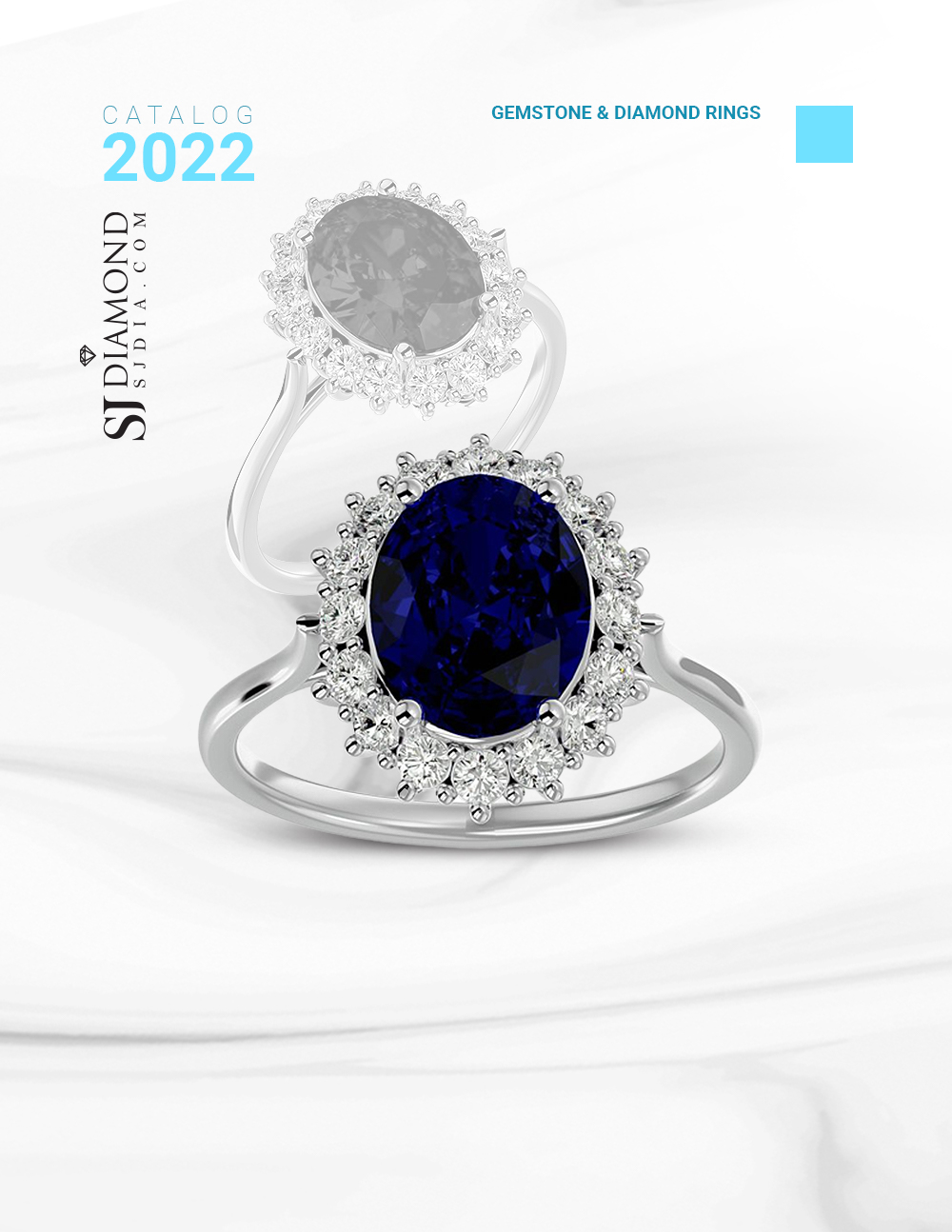 17
3.60 Carat Oval Shape Sapphire and Halo Diamond Ring In 14 Karat White Gold
Retail: $2,999.99
Our Price: $1,799.99
Style 52110
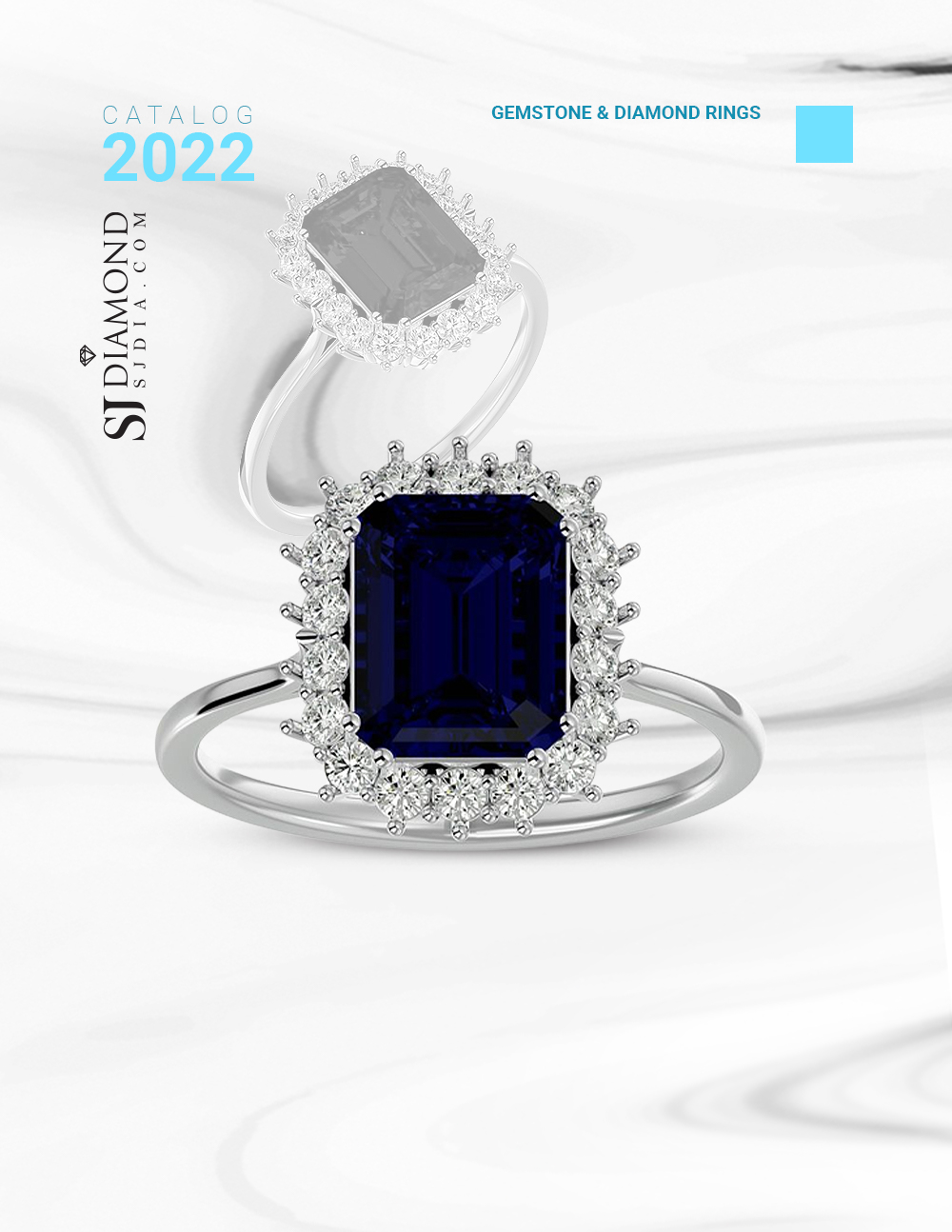 18
3 1/5 Carat Sapphire and Halo Diamond RingIn 14K White Gold
Retail: $2,999.99
Our Price: $1,699.99
Style 52026
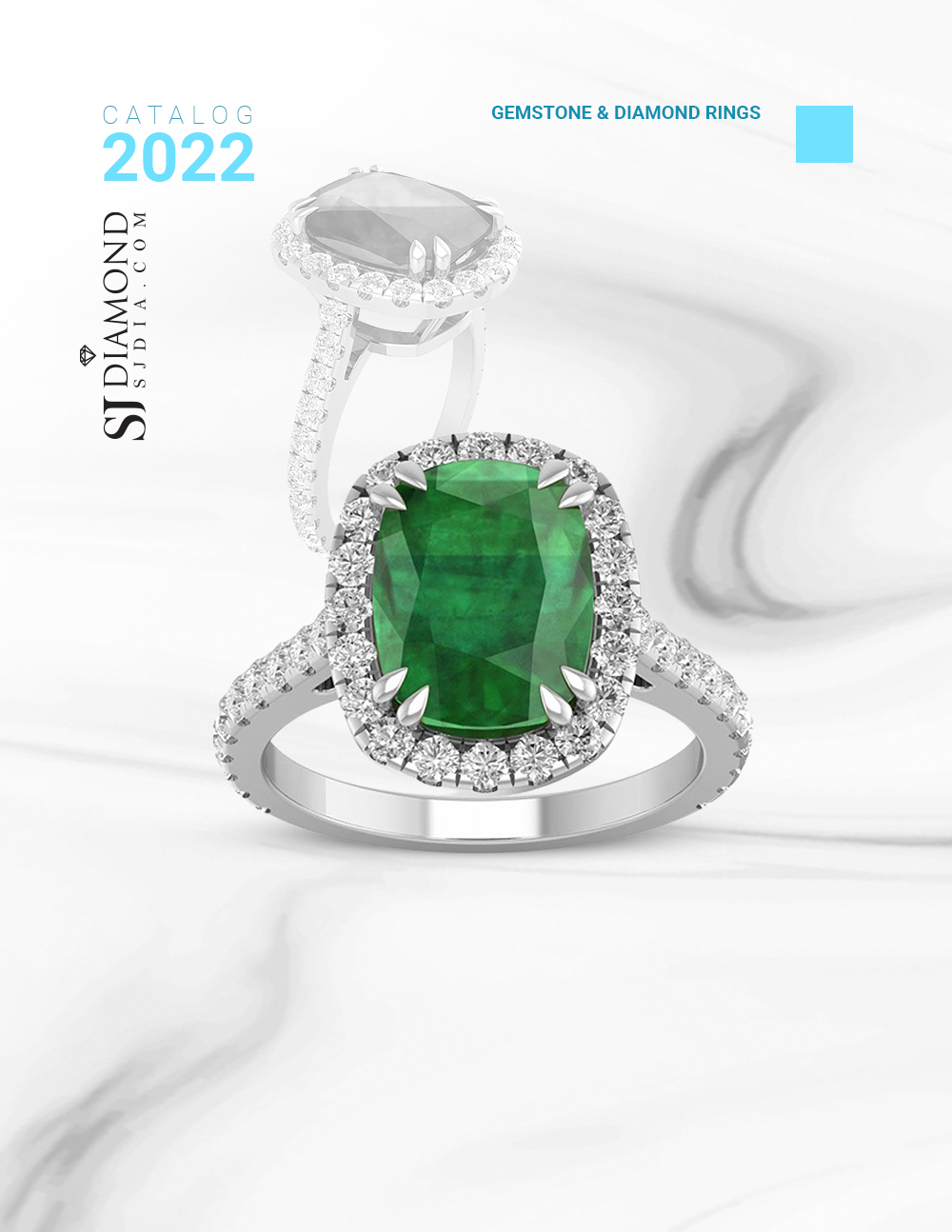 19
4 1/2 Carat Cushion Cut Zambian Emerald and Diamond Ring In 14 Karat White Gold
Retail: $9,999.99
Our Price: $4,999.99
Style 50964
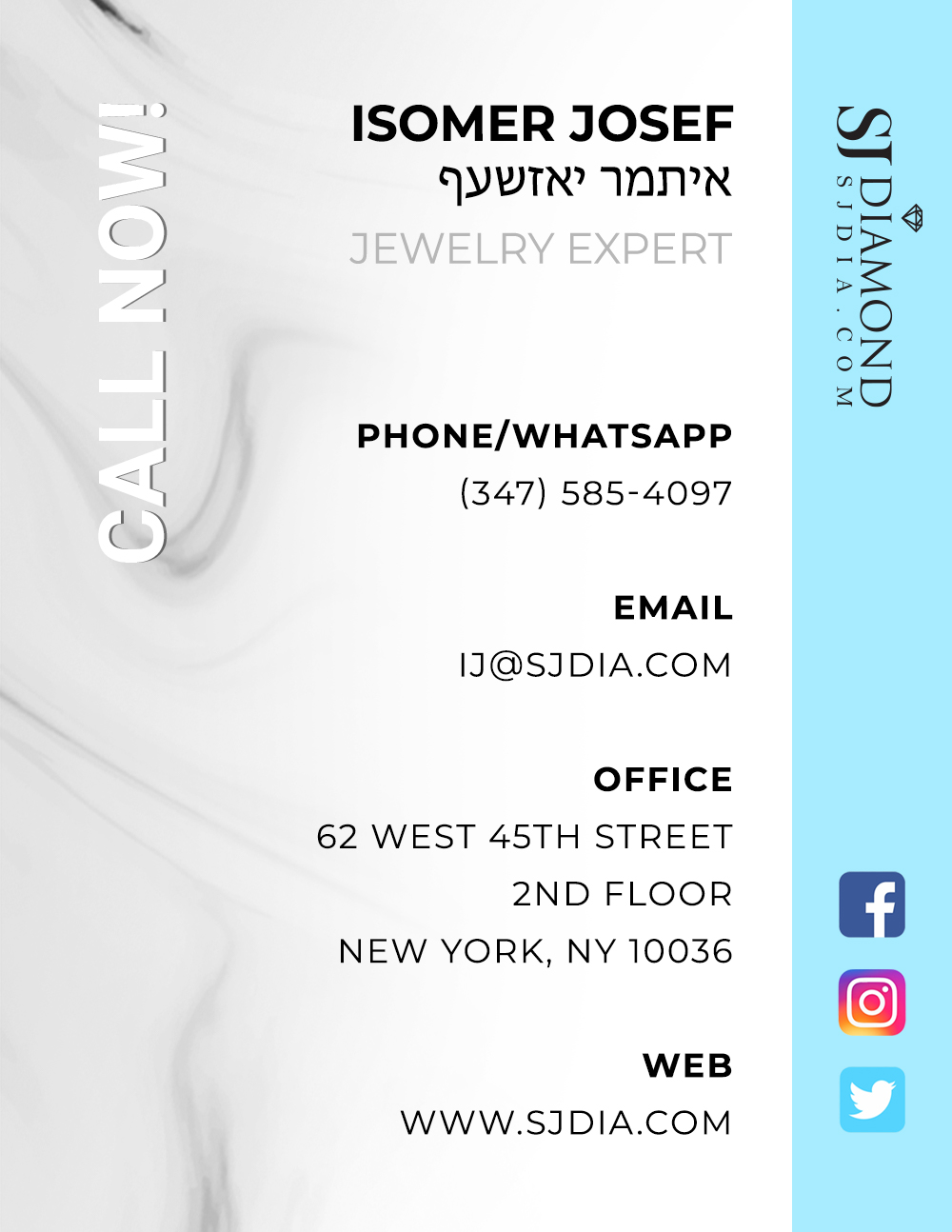 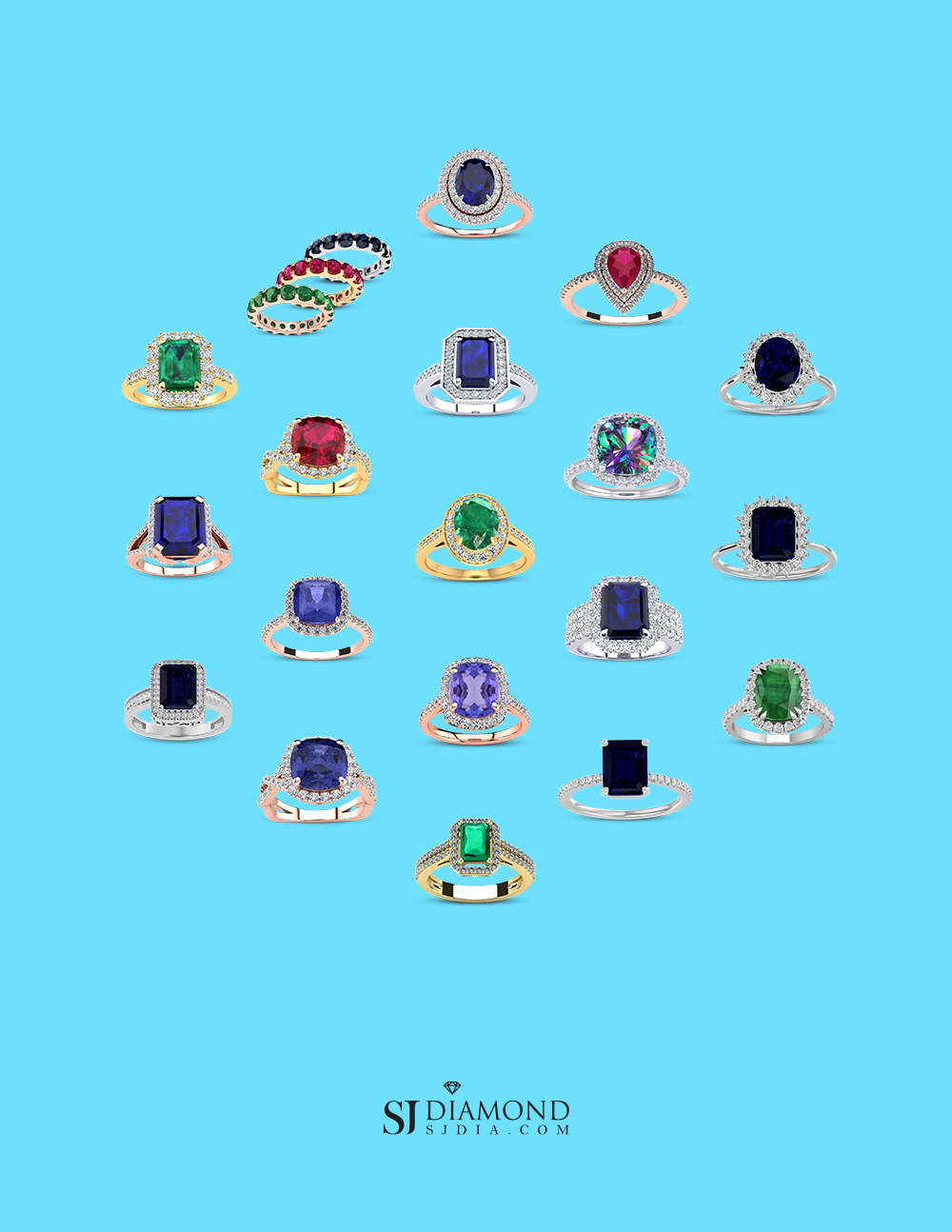